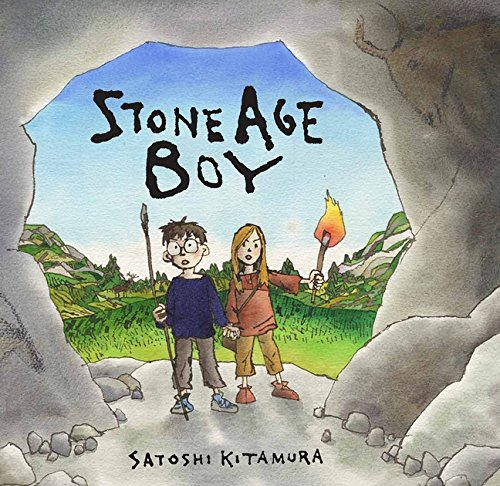 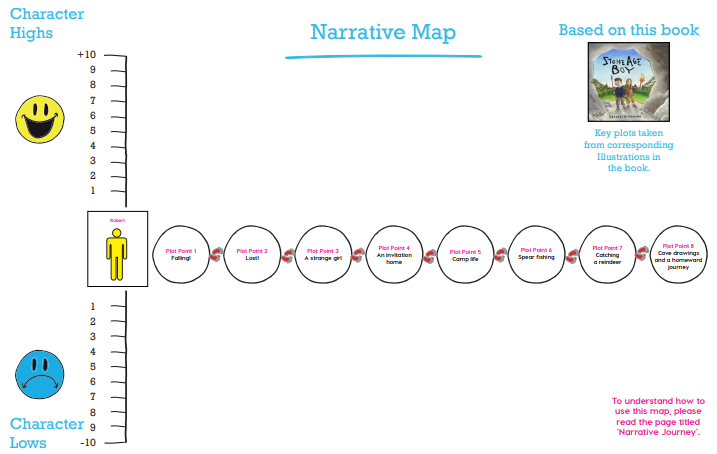 Week 2 Day 4
Sentence Stacking Lesson 5
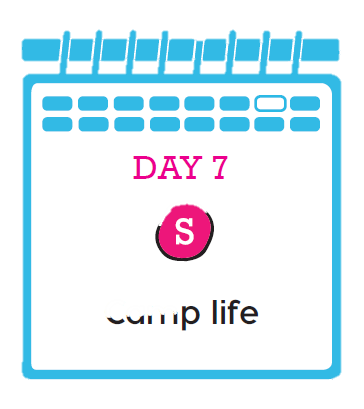 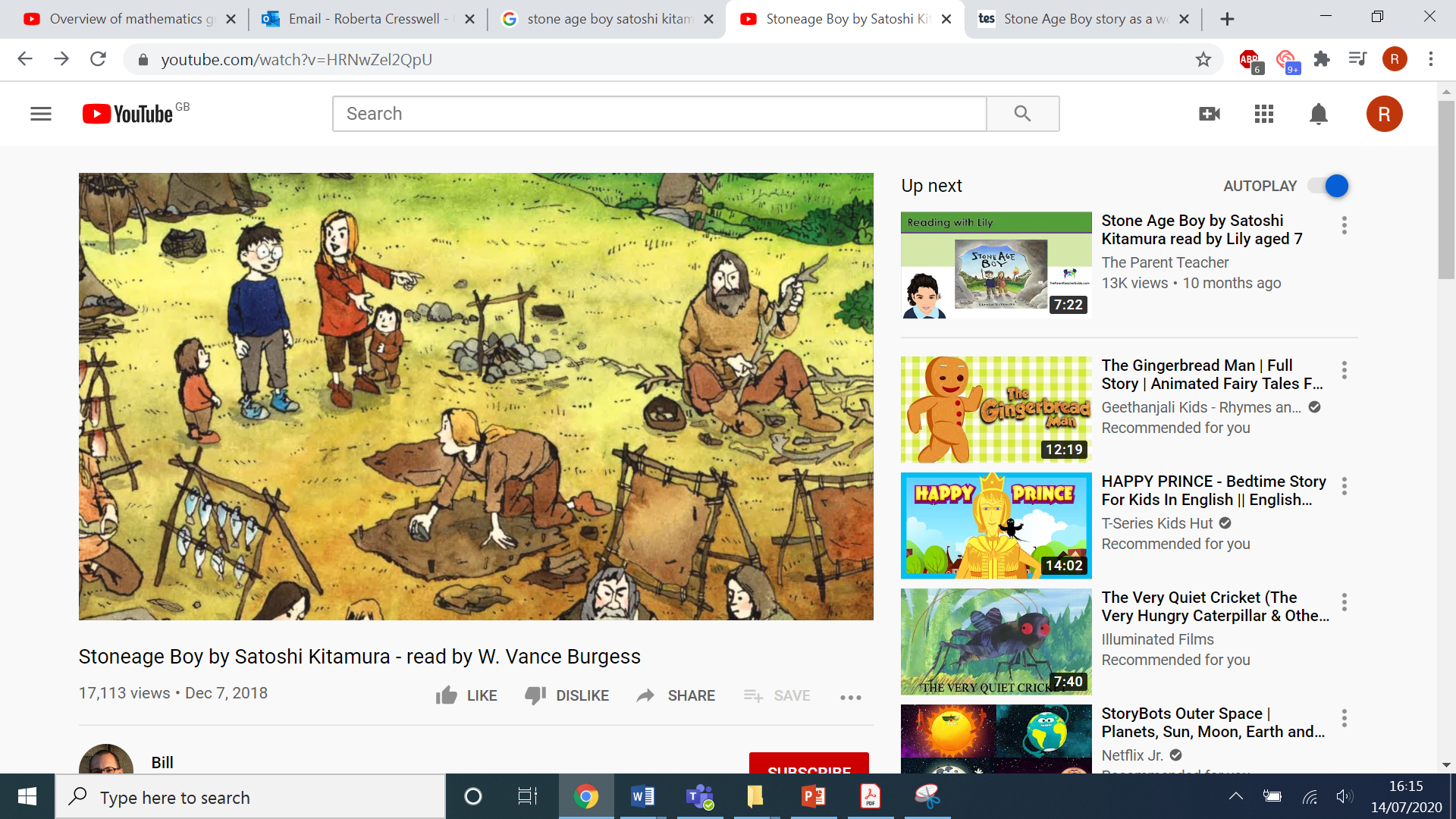 Is this plot point positive or negative?
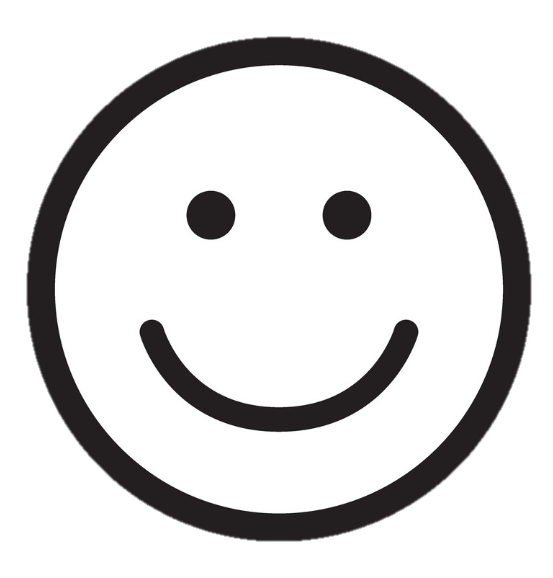 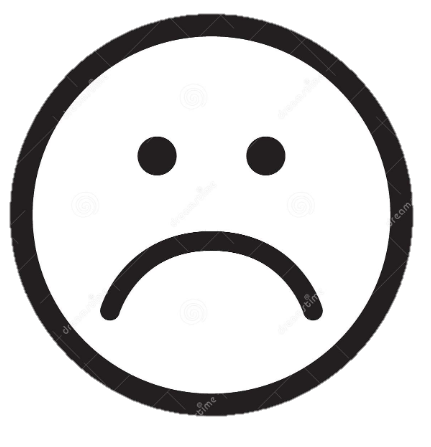 Learning chunk 1
Learning chunk 1 – Initiate – Time Adverbial
Use a time adverbial to explain when Om showed you around the camp.
Early next morning
The next morning
At dawn
At sunrise
When the sun peeped its head over the horizon
As the sun unfurled its golden rays
Learning chunk 1
Learning chunk 1 – Model – Time Adverbial
Use a time adverbial to explain when Om showed you around the camp.
Early the following morning, Om showed me around the camp.
Learning chunk 1
Learning chunk 1 – Enable – Time Adverbial
Use a time adverbial to explain when Om showed you around the camp.
Choose a time adverbial for the next morning.
Say that Om showed them around the camp.
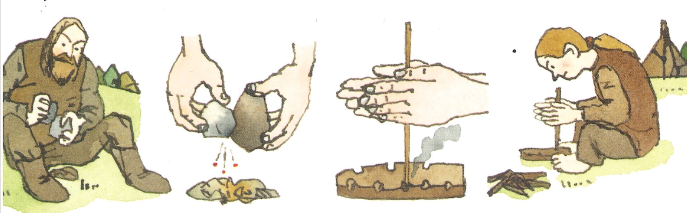 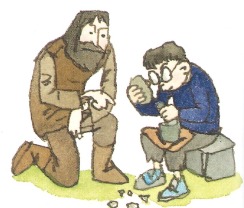 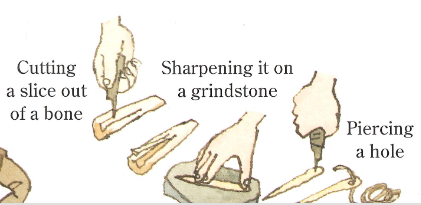 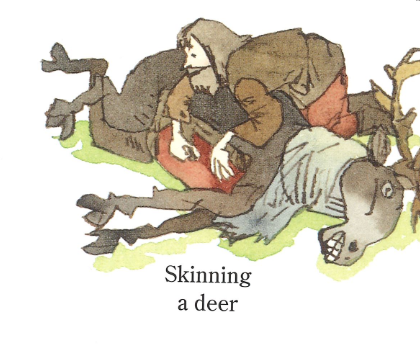 Learning chunk 2 – Initiate - Three verbs
[Speaker Notes: We need to remember the tasks on Experience Day 2 – Making fires, striking flint, turning wood, cooking, making tools, sharpening flint, chipping flint, knapping flint, trimming flint, skinning deer, cleaning animal skins, scraping hide, sharpening bone, throwing spears, repairing homes.]
Learning chunk 2 – Initiate - Three verbs
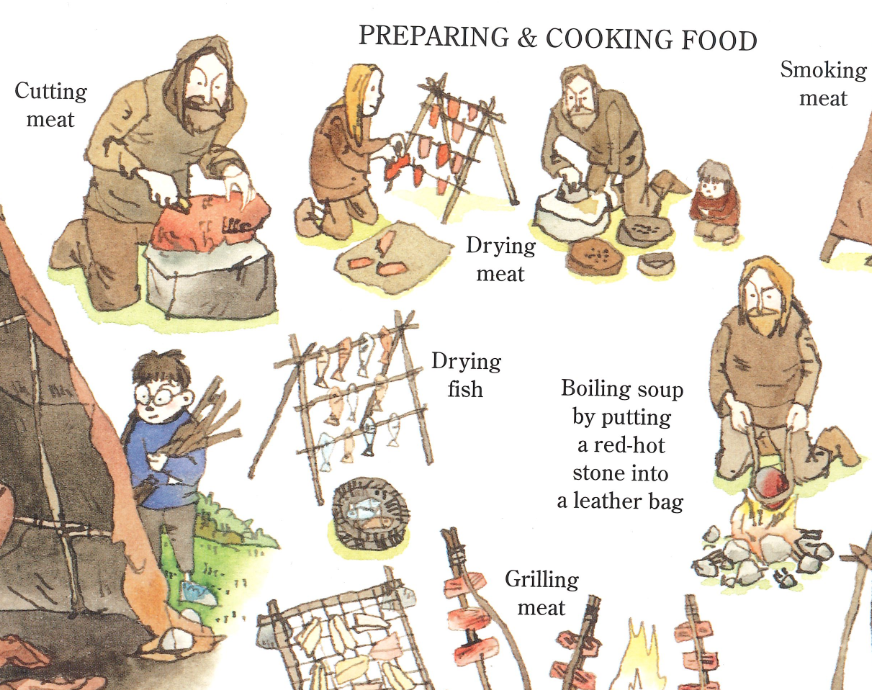 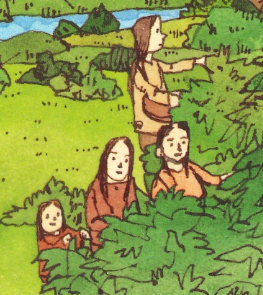 Learning chunk 2
Describe three tasks using powerful ‘ing’ verbs.
What tasks did we learn about?
making fires, striking flint, turning wood, cooking, making tools, sharpening flint, chipping flint, knapping flint, trimming flint, skinning deer, cleaning animal skins, scraping hide, sharpening bone, throwing spears, repairing homes.
What tasks do we remember from the pictures or from Experience Day 2?
Deer
Flint
Skins
Animal skins
Wood
Homes
bone
Verbs
Skinning
Striking 
Making
Sharpening 
Cooking
More?
Learning chunk 2 – Initiate - Three verbs
[Speaker Notes: We need to remember the tasks on Experience Day 2 – Making fires, striking flint, turning wood, cooking, making tools, sharpening flint, chipping flint, knapping flint, trimming flint, skinning deer, cleaning animal skins, scraping hide, sharpening bone, throwing spears, repairing homes.]
People busied themselves:  striking flint to make flames; skinning deer to make caramel-coloured clothes and shaping bones to make exquisite jewellery.
Learning chunk 2 – Model- Three verbs
[Speaker Notes: We need to remember the tasks on Experience Day 2 – Making fires, striking flint, turning wood, cooking, making tools, sharpening flint, chipping flint, knapping flint, trimming flint, skinning deer, cleaning animal skins, scraping hide, sharpening bone, throwing spears, repairing homes.]
Describe three tasks using powerful ‘ing’ verbs.
Learning chunk 2 – Enable - Three verbs
[Speaker Notes: We need to remember the tasks on Experience Day 2 – Making fires, striking flint, turning wood, cooking, making tools, sharpening flint, chipping flint, knapping flint, trimming flint, skinning deer, cleaning animal skins, scraping hide, sharpening bone, throwing spears, repairing homes.]
Learning chunk 3
Give a more detailed description of one of the materials, using a simile.
Noticing words
Thick
Shining flint
Gleaming in the sun
Spears glittering
Rippling in the moonlight
Like a… words
Like a well-cut jewel, gleaming in the sun

Like a stream rippling in the moonlight

Like freshly-poured cream
Touching words
Warm fur
Smooth as pebbles
White and smooth
Learning chunk 3 – Initiate - Simile
Learning chunk 3
Give a more detailed description of one of the materials, using a simile.
thick warm fur like a woolly mammoth’s coat
flint shining like a well-cut jewel gleaming in the sun
spears glittering like a stream rippling in the moonlight
bone necklaces as smooth as pebbles
white and smooth like freshly-poured cream.
Learning chunk 3 – Initiate - Simile
Learning chunk 3
Give a more detailed description of one of the materials, using a simile.
Provided sentence from the book – 
Om’s people had none of the materials we have today.  Everything was made of wood, stone, animal skins or bone.  

Teacher Model – 
I wrapped myself in a thick mahogany auroch’s skin, feeling its soft warmth like a rug laid a the feet of the rising sun.
Learning chunk 3 – Model - Simile
Learning chunk 3
Give a more detailed description of one of the materials, using a simile.
Learning chunk 3 – Enable - Simile